JOC Proposal Pricing Development
JAMB Services Inc
4403 Manchester Ave, Ste 104
Encinitas, CA 92024
760-505-5452
www.JAMBServices.com
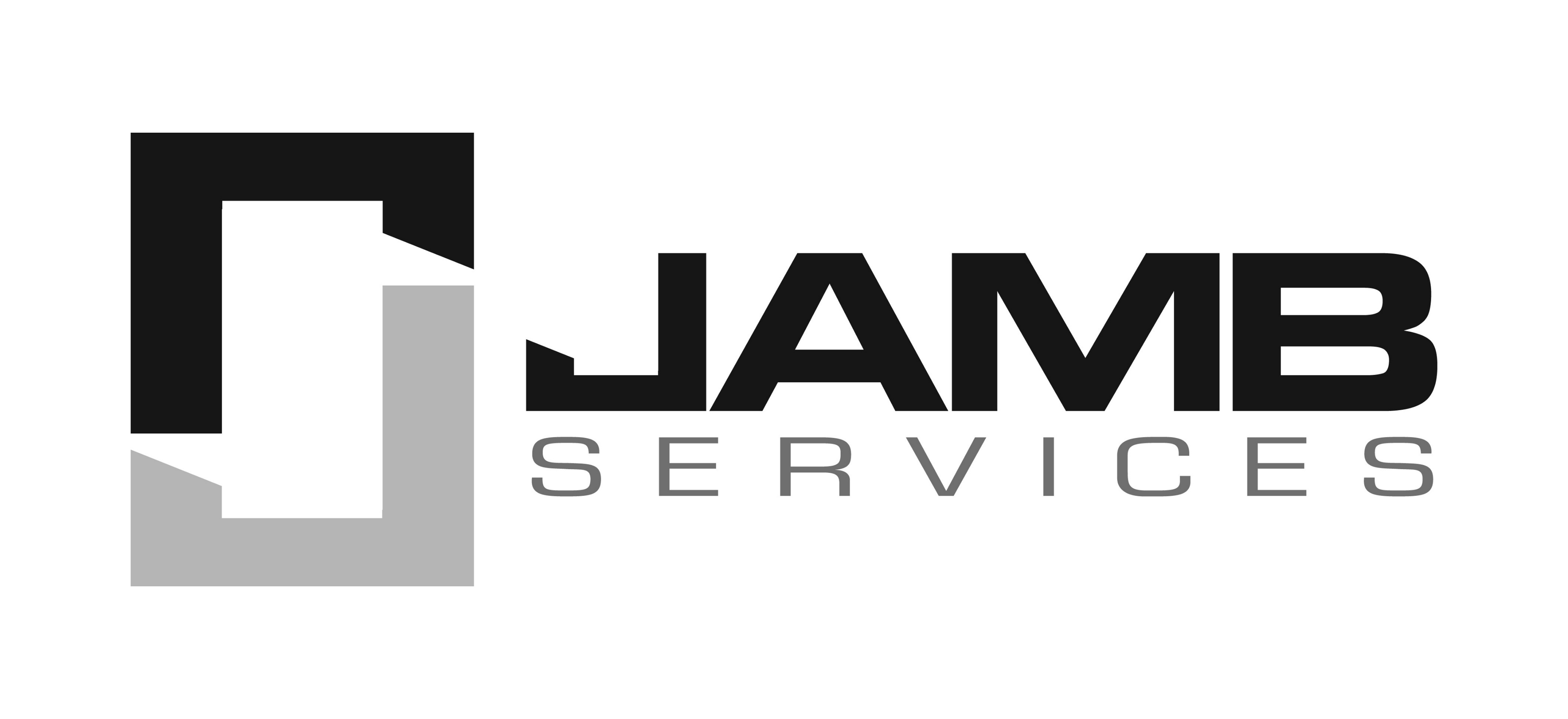 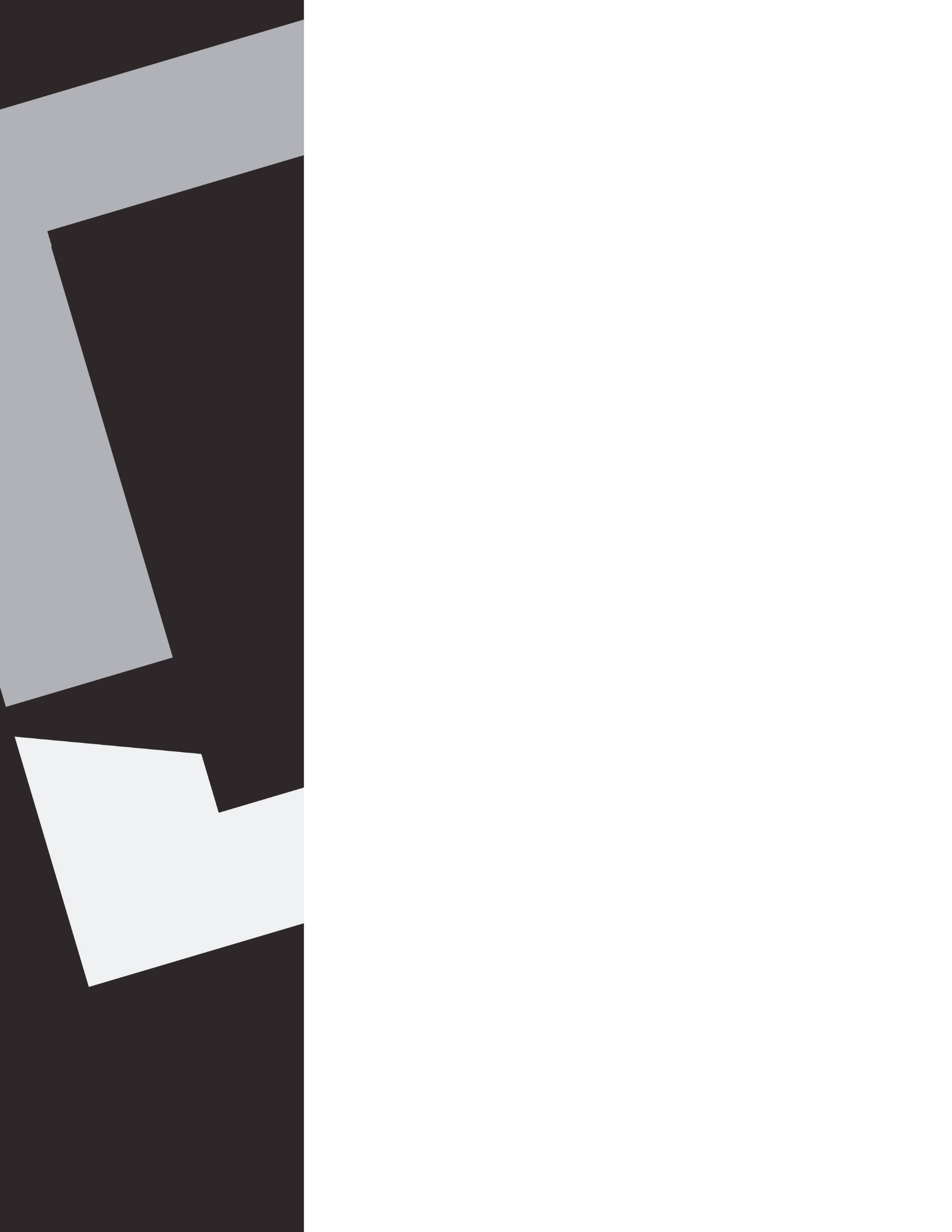 PROPOSAL DEVELOPMENT
Scope of Work
Take Off
Choosing Line Items
Documentation
Real World VS. Theory
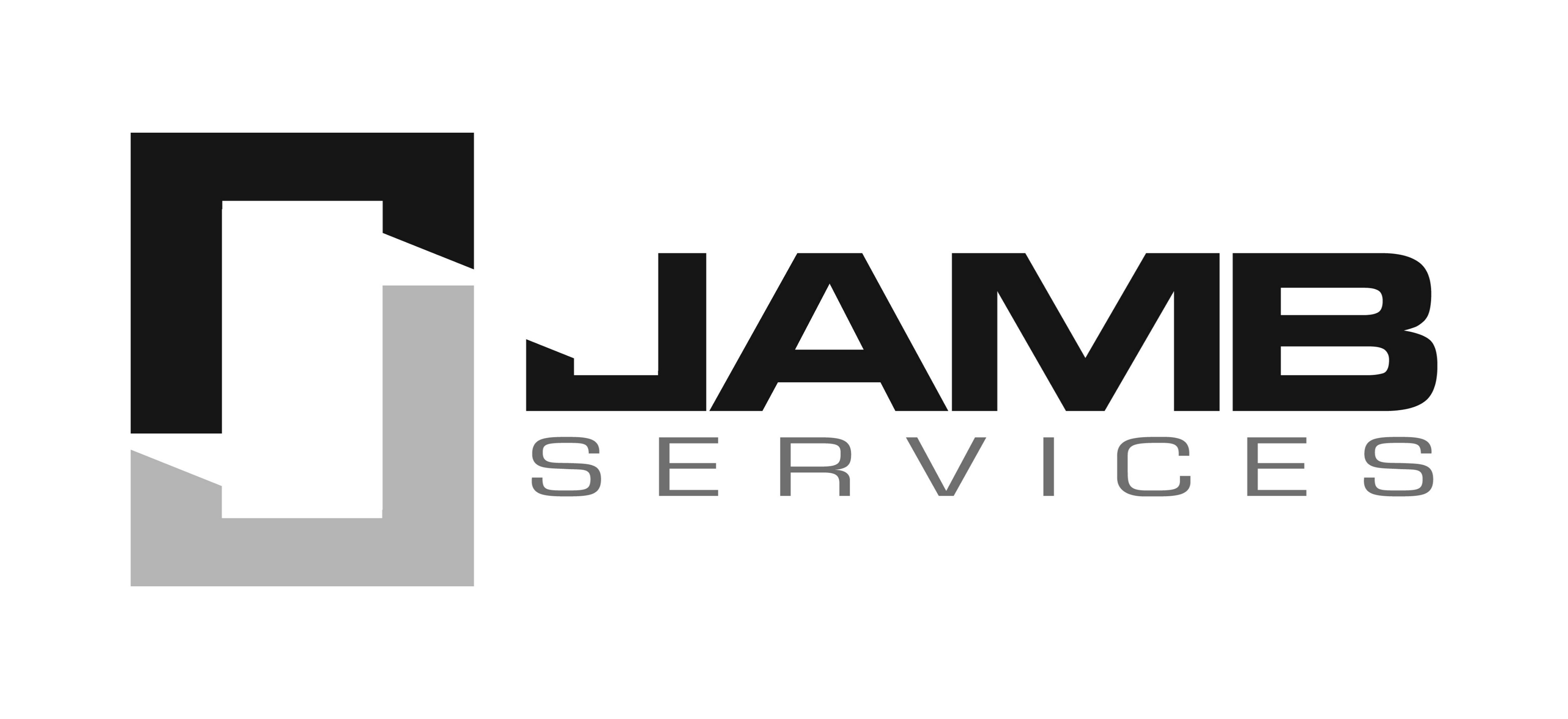 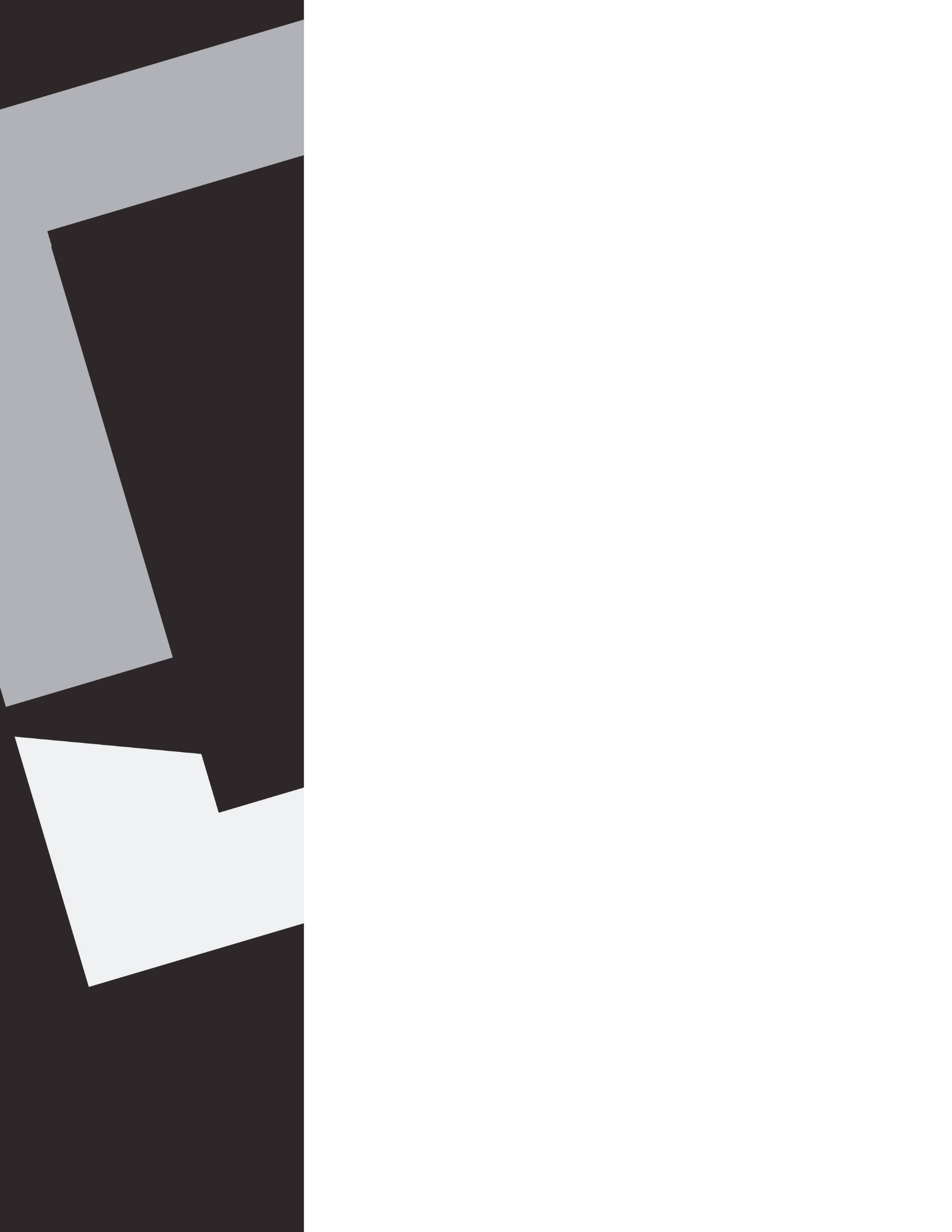 SCOPE OF WORK
Joint Scope Walk
Documentation
Re-Walk with Subs
Questions/RFI
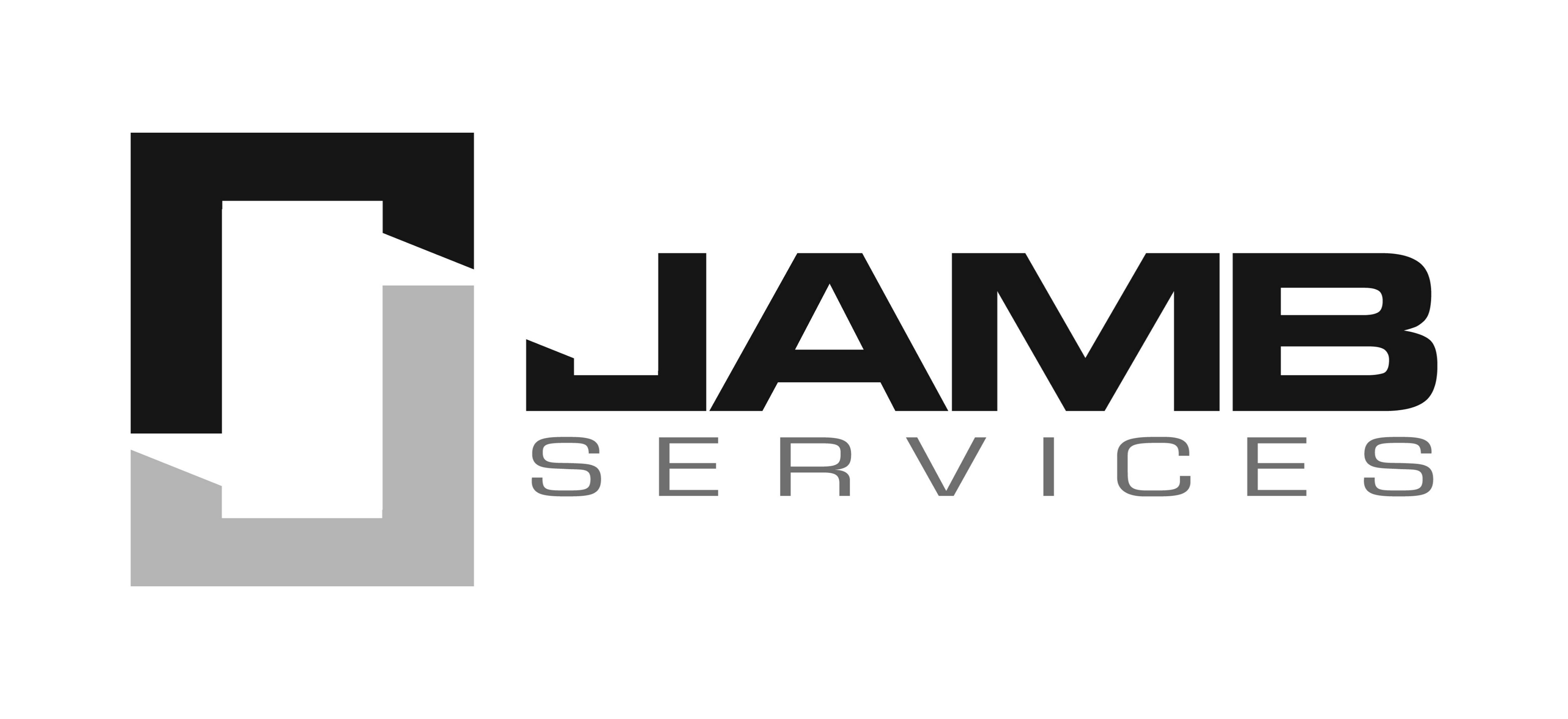 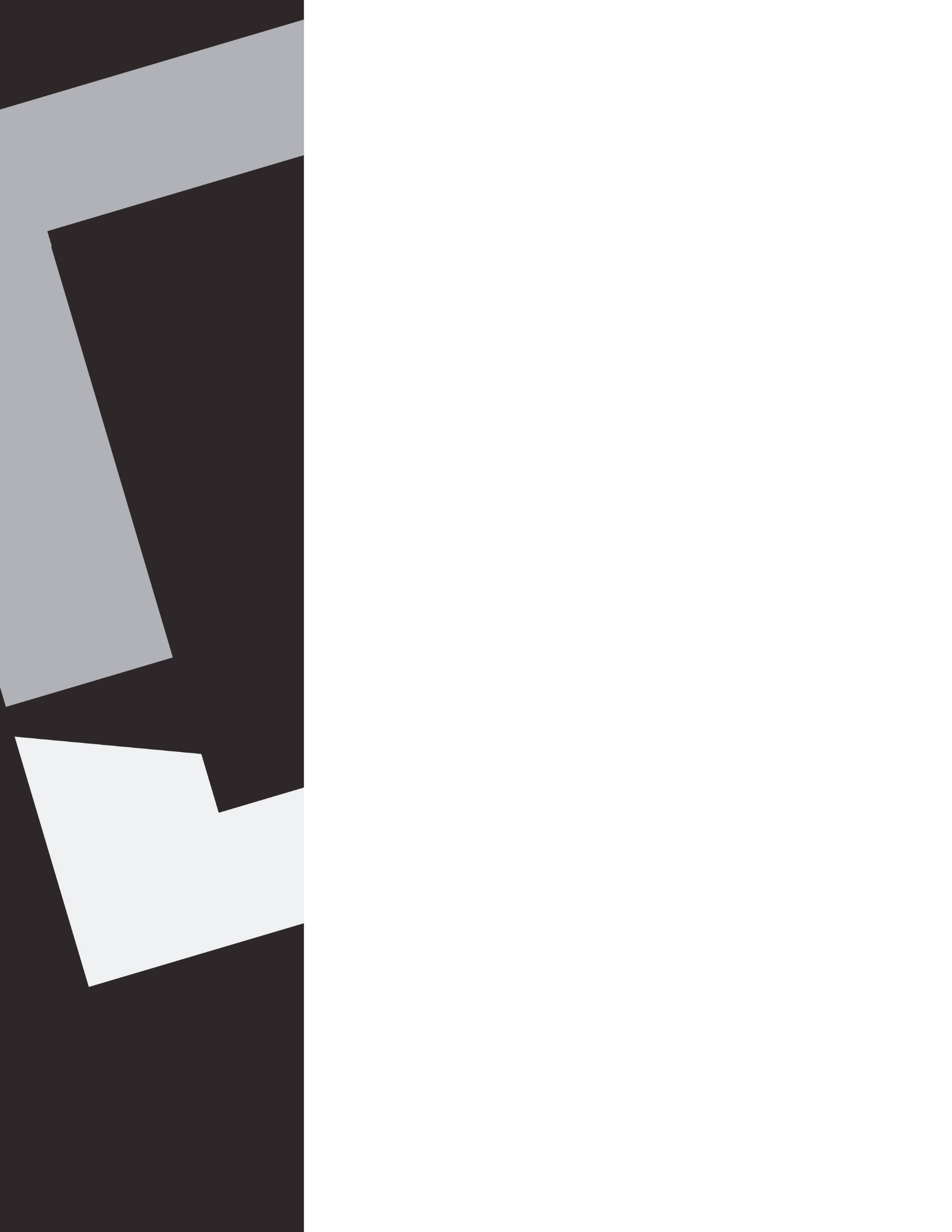 CHOOSING LINE ITEMS
Match Description
Unit of Measure (UOM)
Modifiers
Non-Pre-Priced Items
Formula
Documentation
Notes
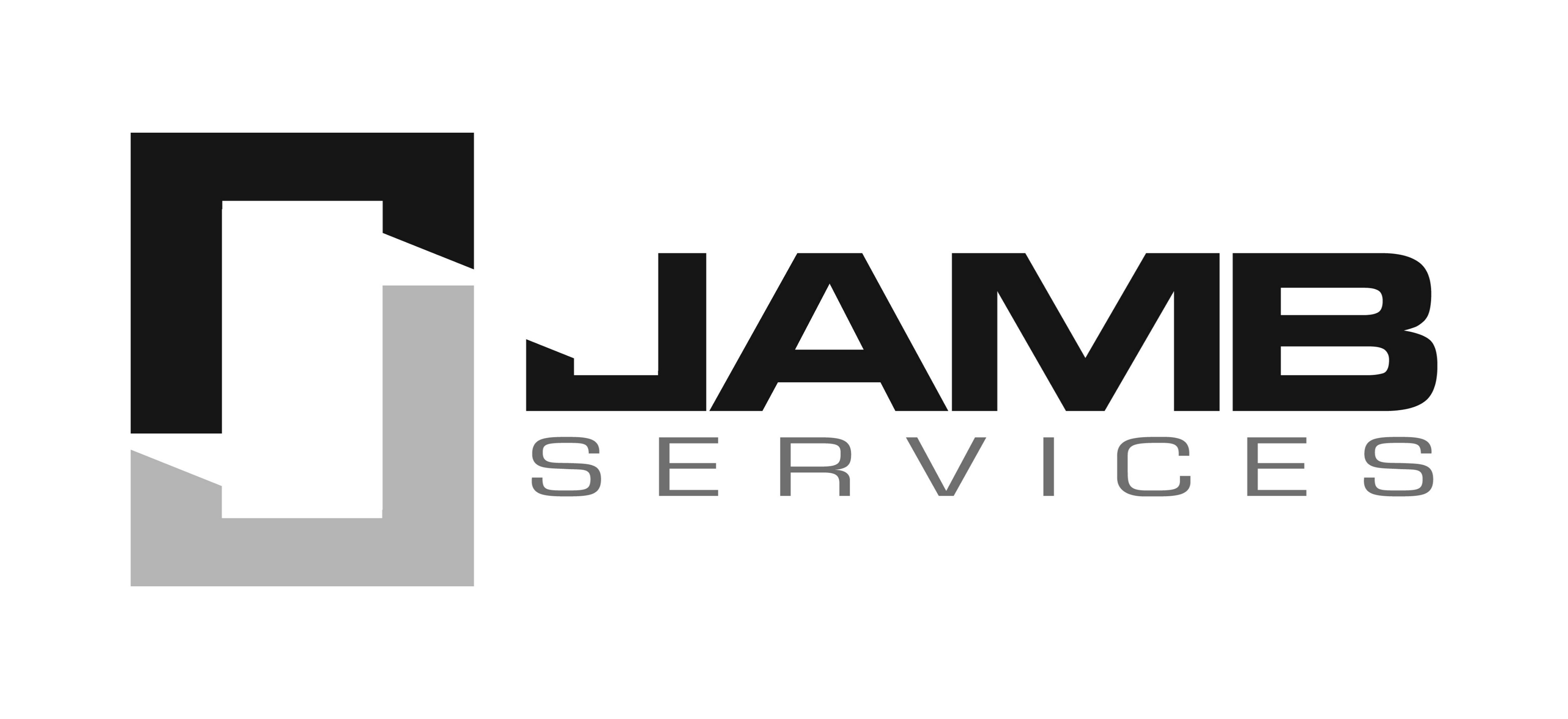 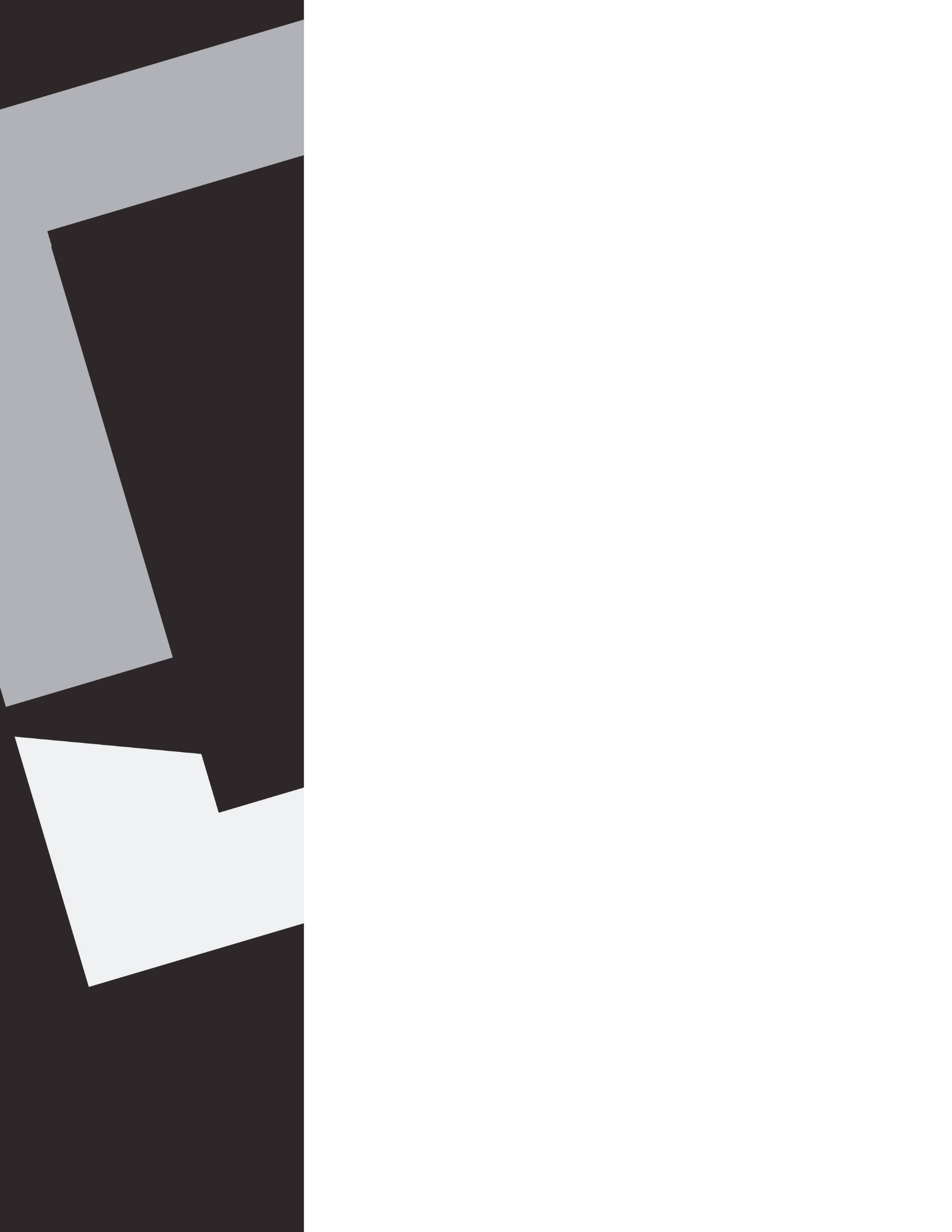 DOCUMENTATION
Schedule
Shop Drawings
Submittals
Sub Listing
Compliance
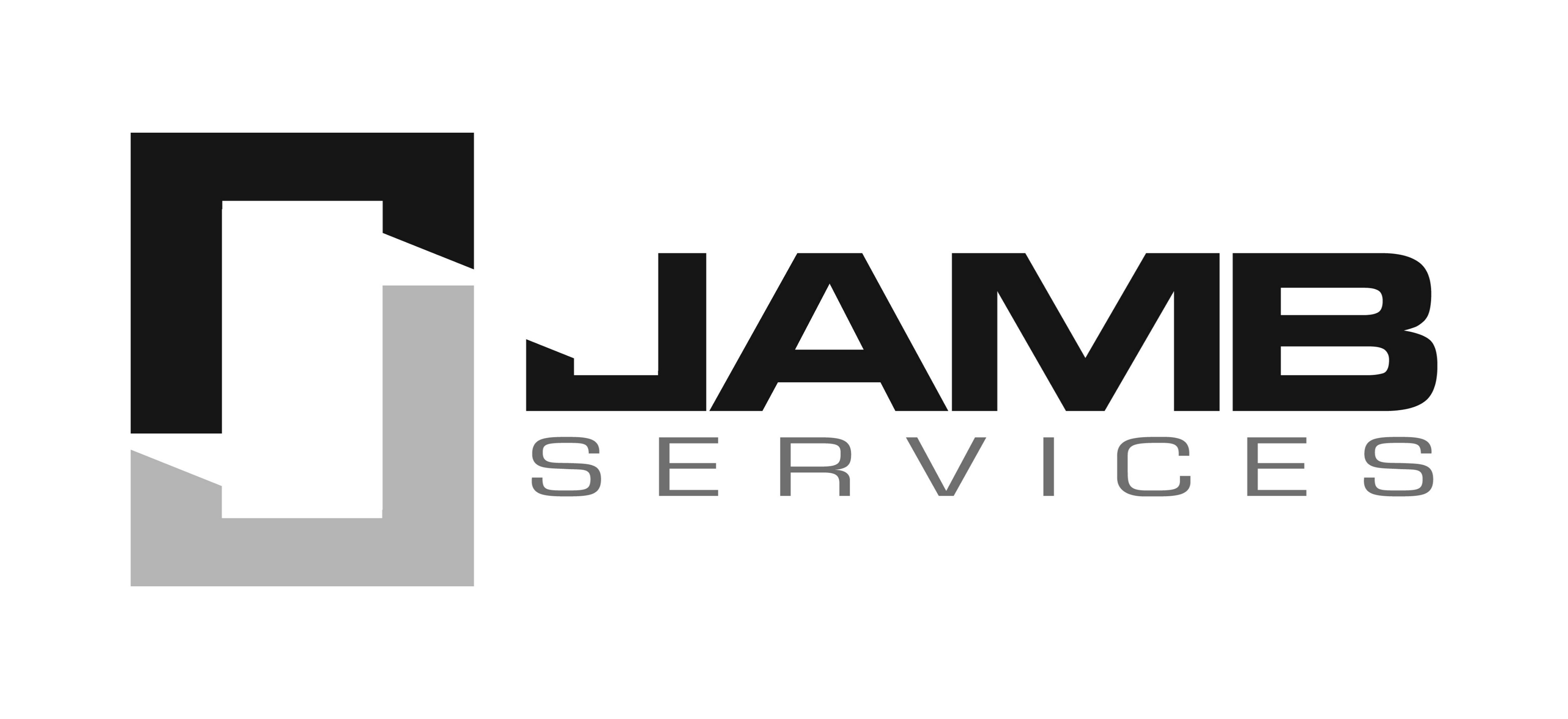 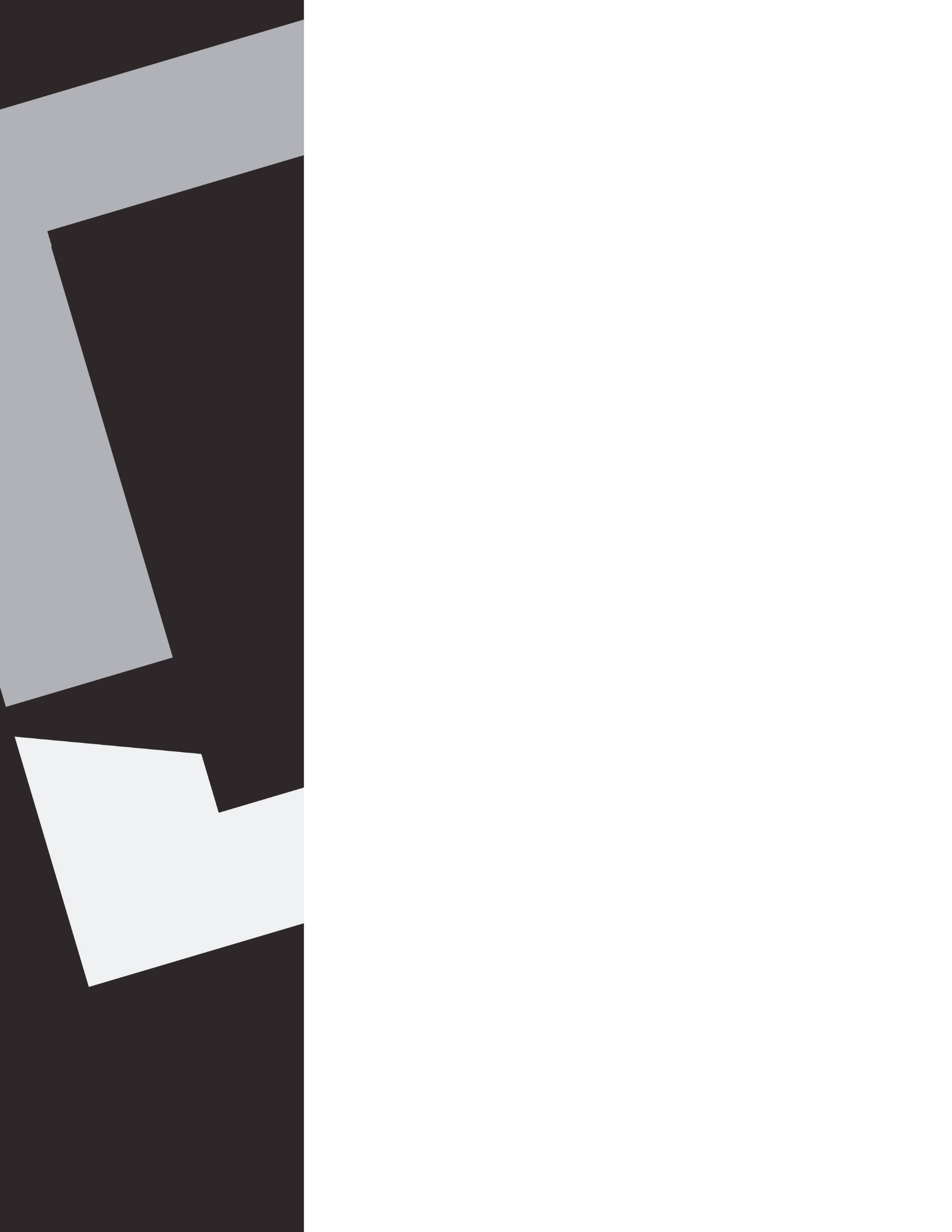 REAL WORLD VS. THEORY
Preparation Time
Contractor’s Costs
Subcontractor Buy-in
Timing
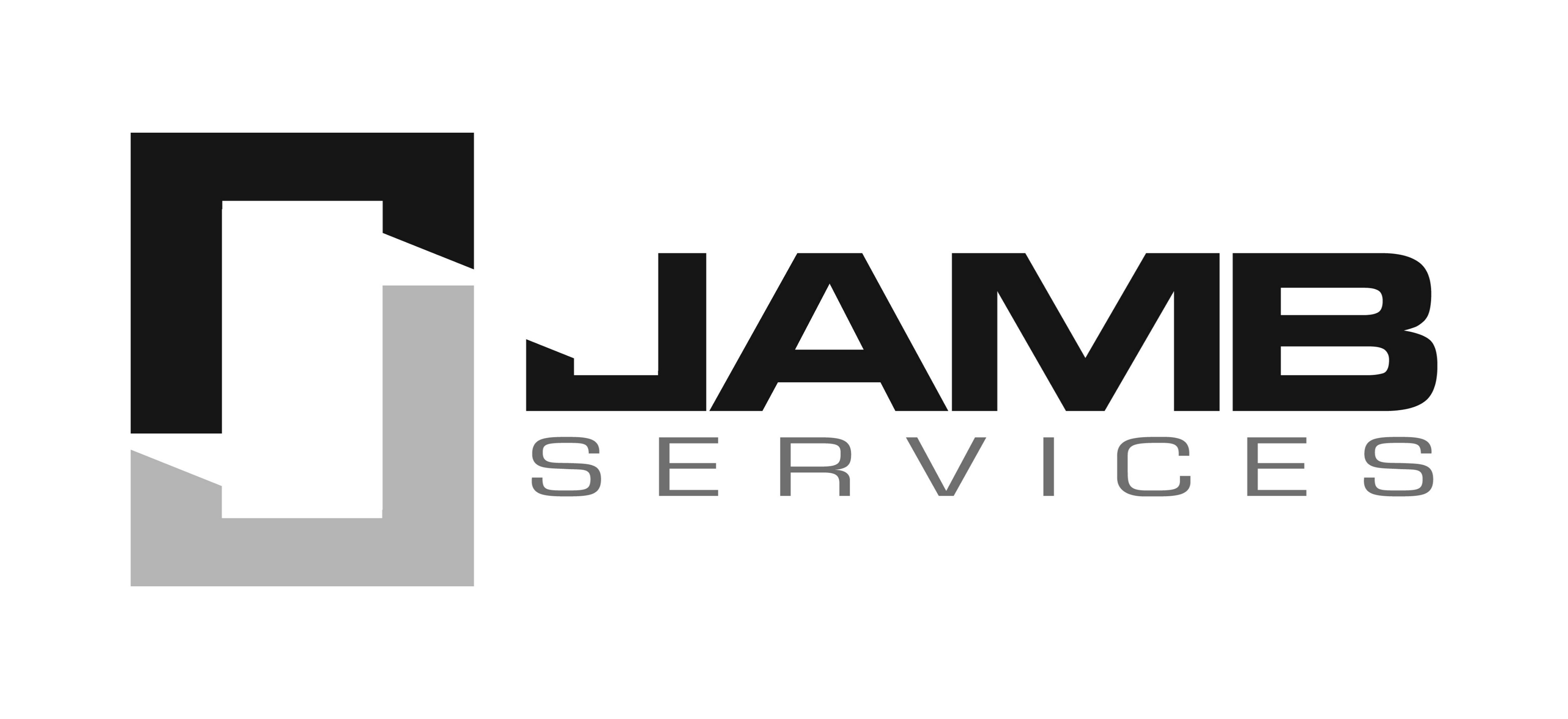